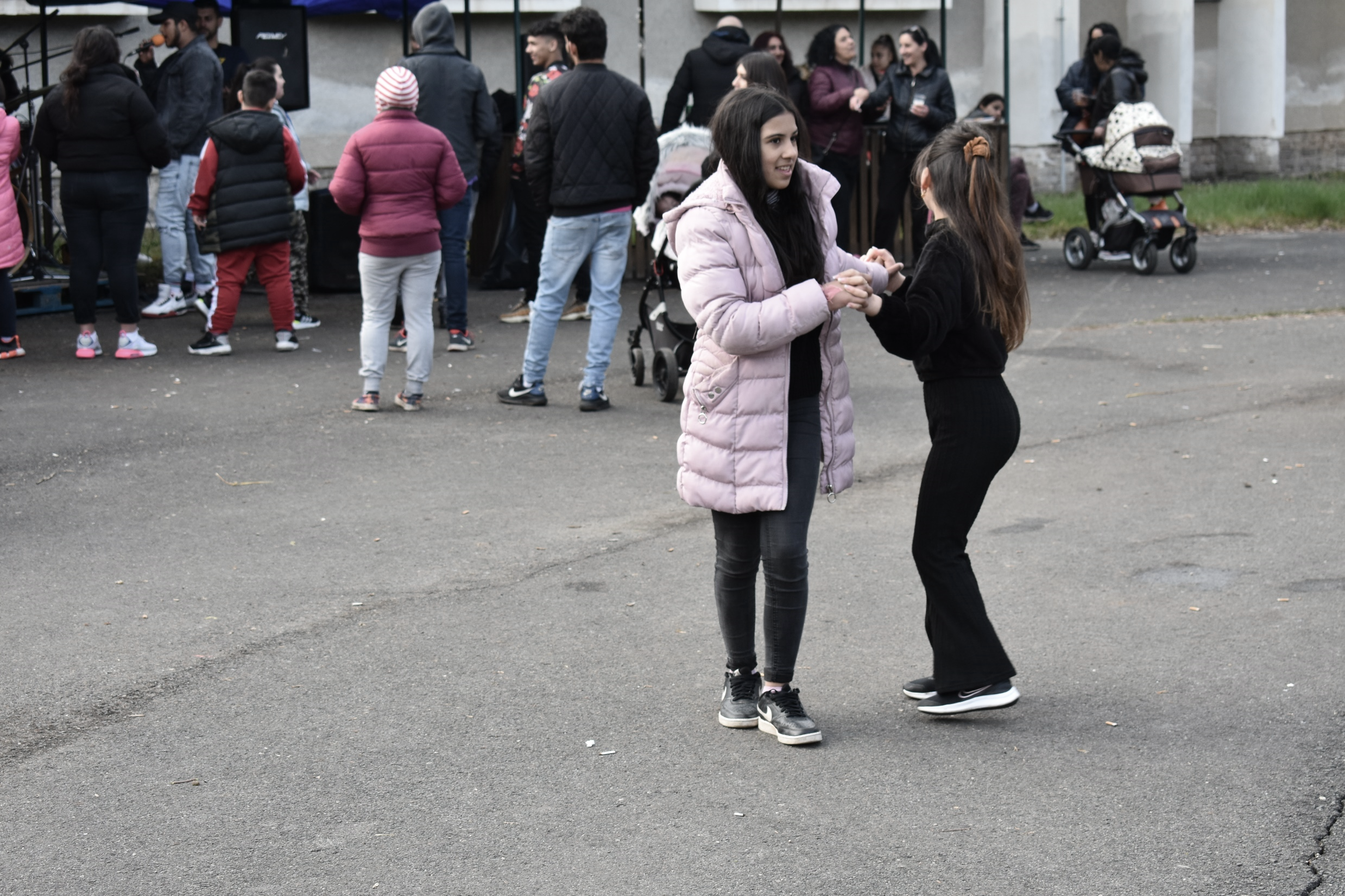 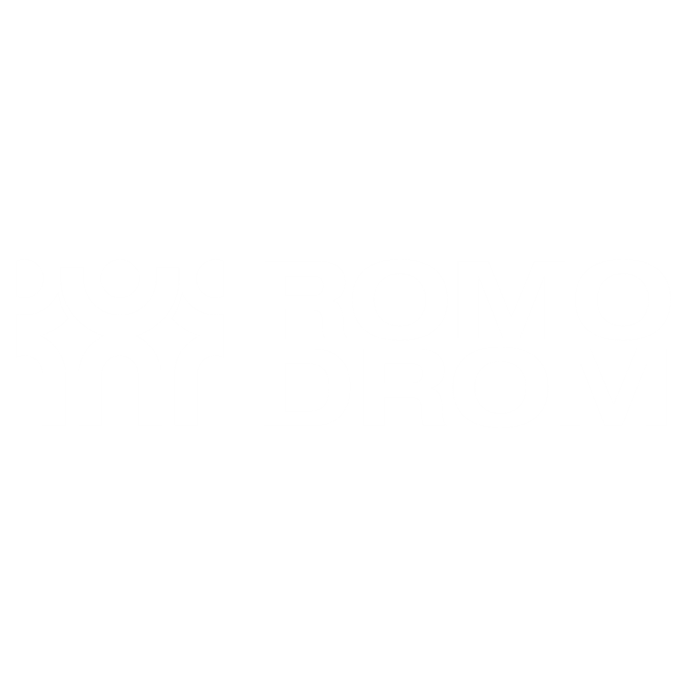 Romodrom
obecně prospěšná společnost
Džanas peskero drom - Známe naši cestu
O Romodromu
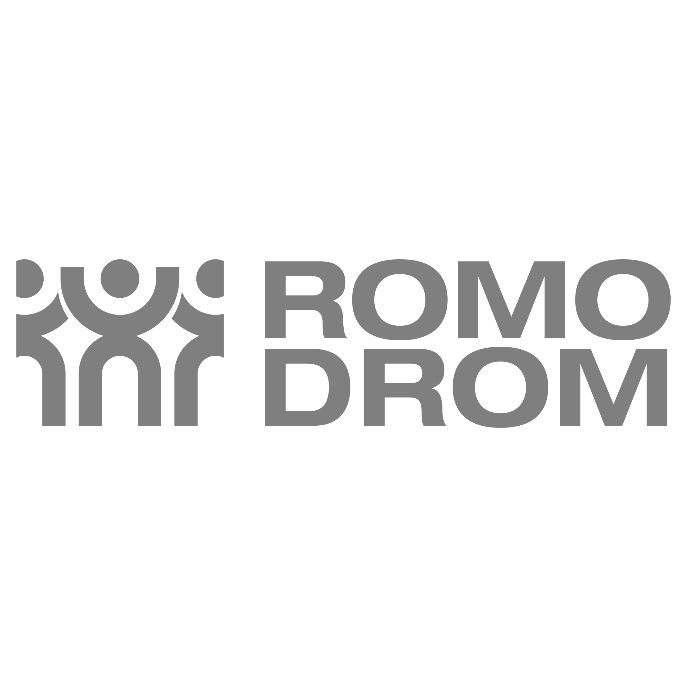 Založen v roce 2001 Marií Gailovou
Poskytujeme registrované sociální služby (terénní programy, odborné sociální poradenství, sociálně aktivizační služby pro rodiny s dětmi, sociální rehabilitace) a realizujeme projekty
Cílová skupina – lidé dotčení sociálním vyloučením (nejen romského etnika) + Další specifické skupiny – vězni, lidé ve finanční tísni, od roku 2022 uprchlíci z Ukrajiny
Působení – po celé ČR
V projektech, které realizujeme, stavíme na pěti klíčových pilířích:
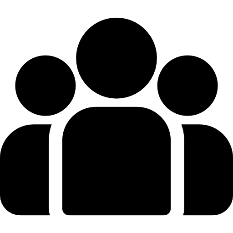 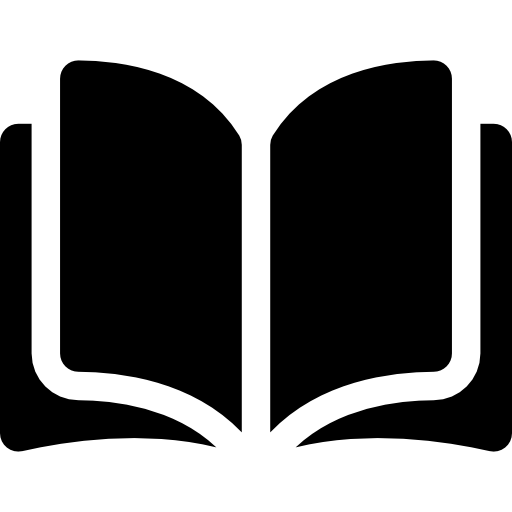 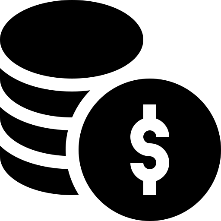 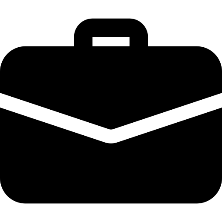 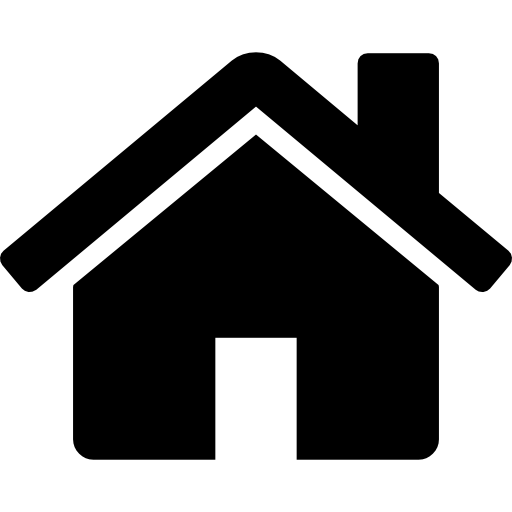 Vzdělávání
Kultura
Dluhové poradenství
Zaměstnání
Bydlení
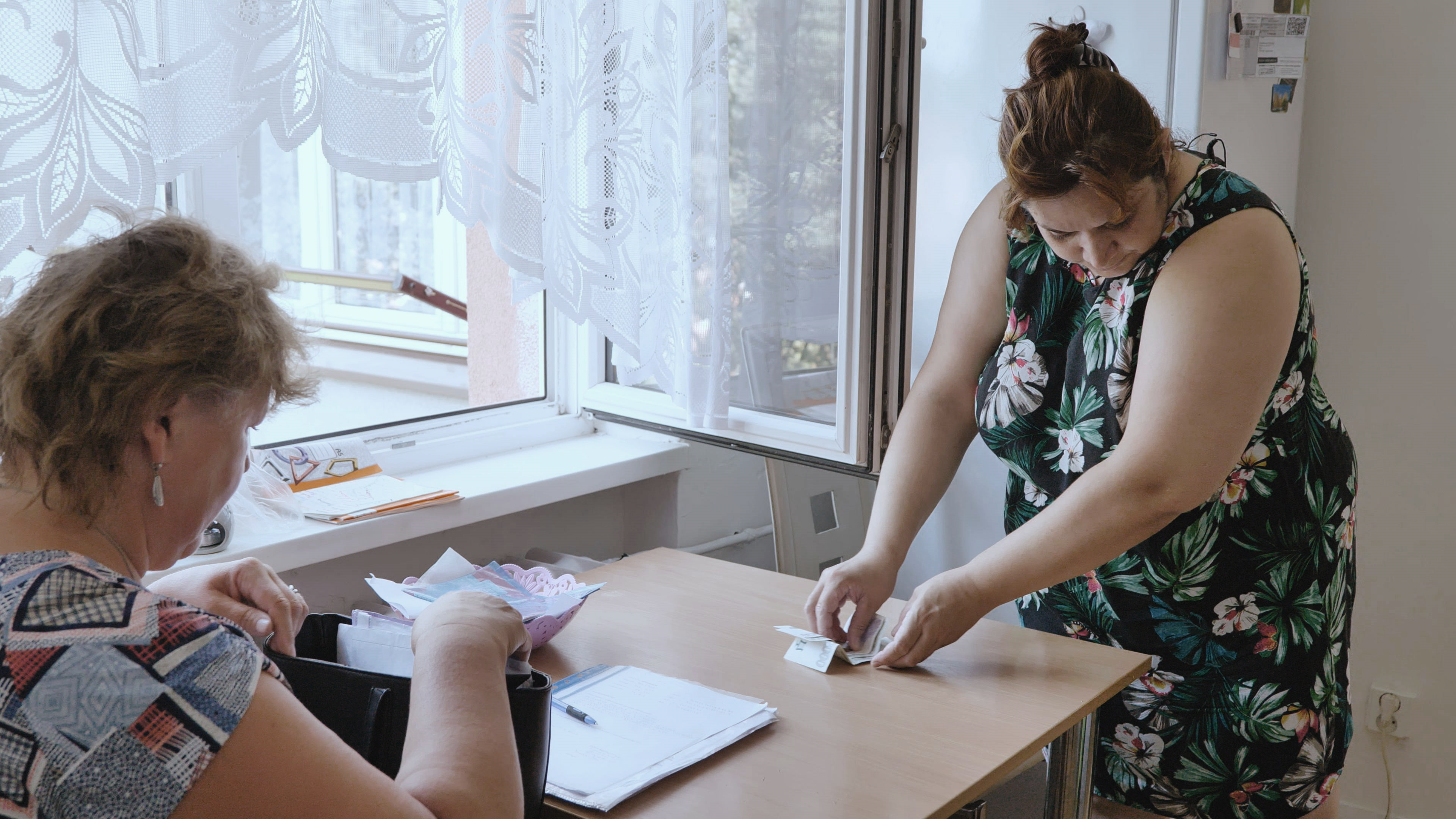 Historie bydlících projektů
nejdříve jako součást soc. služby terénní programy
od roku 2014 první bydlící projekt v rámci sociálních inovací     metodika standardního bydlení
od roku 2019 projekty Housing First
od roku 2023 projekt Housing First pro uprchlíky z Ukrajiny
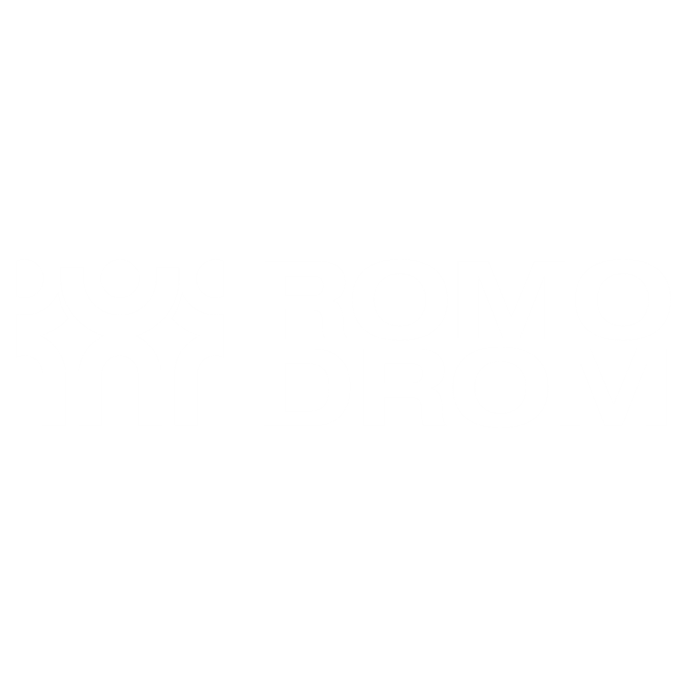 Housing First pro uprchlíky z Ukrajiny
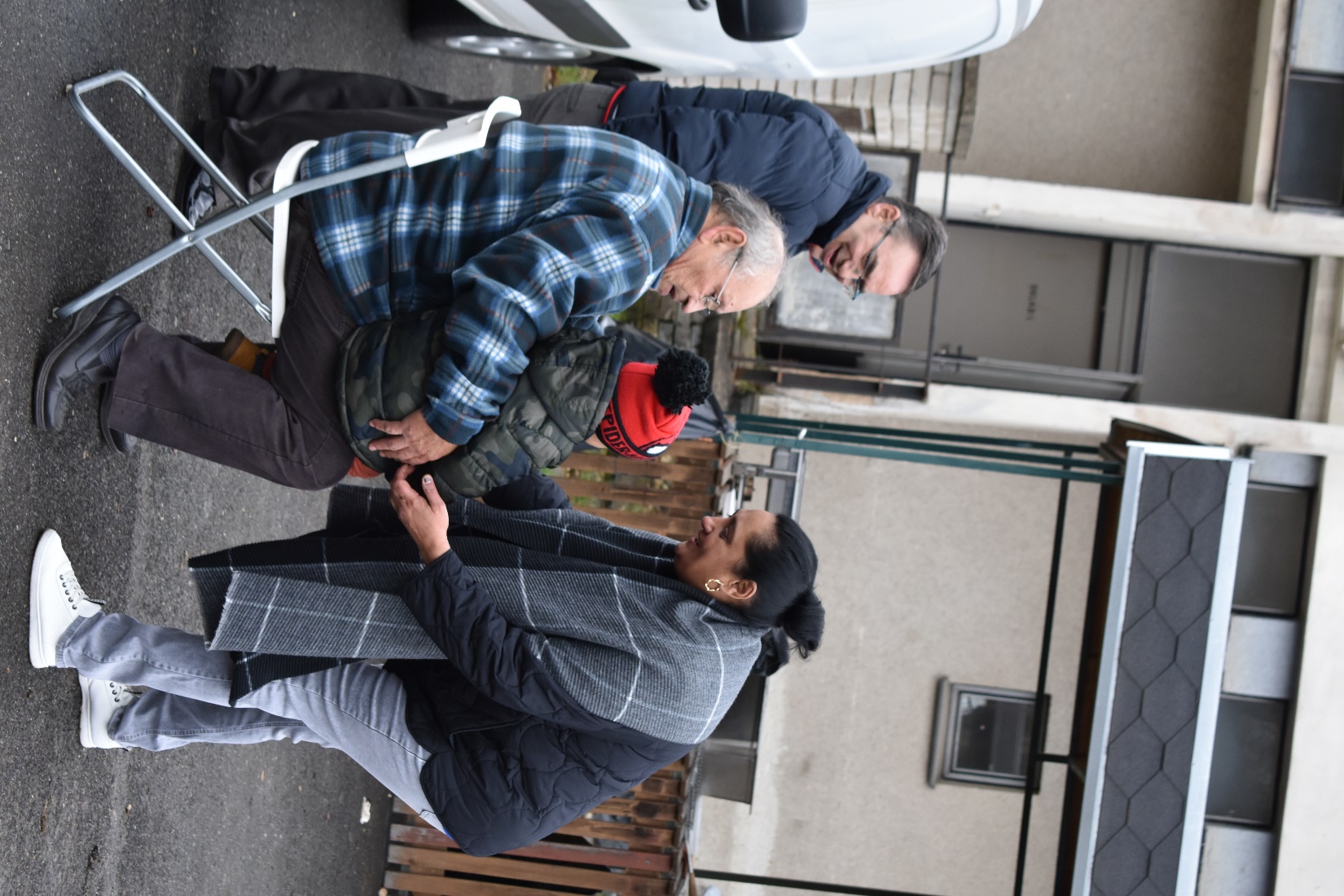 1.7.2023 - 30.6.2026 

Pro rodiny i jednotlivce v bytové nouzi z Ukrajiny, kteří na území ČR využívají statusu tzv. „dočasné ochrany“ a  těm, kterým status dočasné ochrany již vypršel, ale i nadále zde legálně pobývají.
Moravskoslezský kraj
Jihočeský kraj
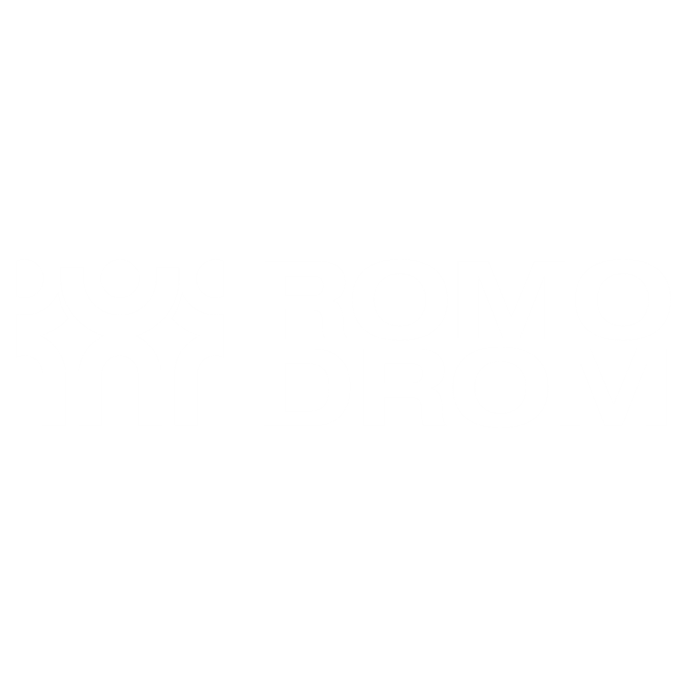 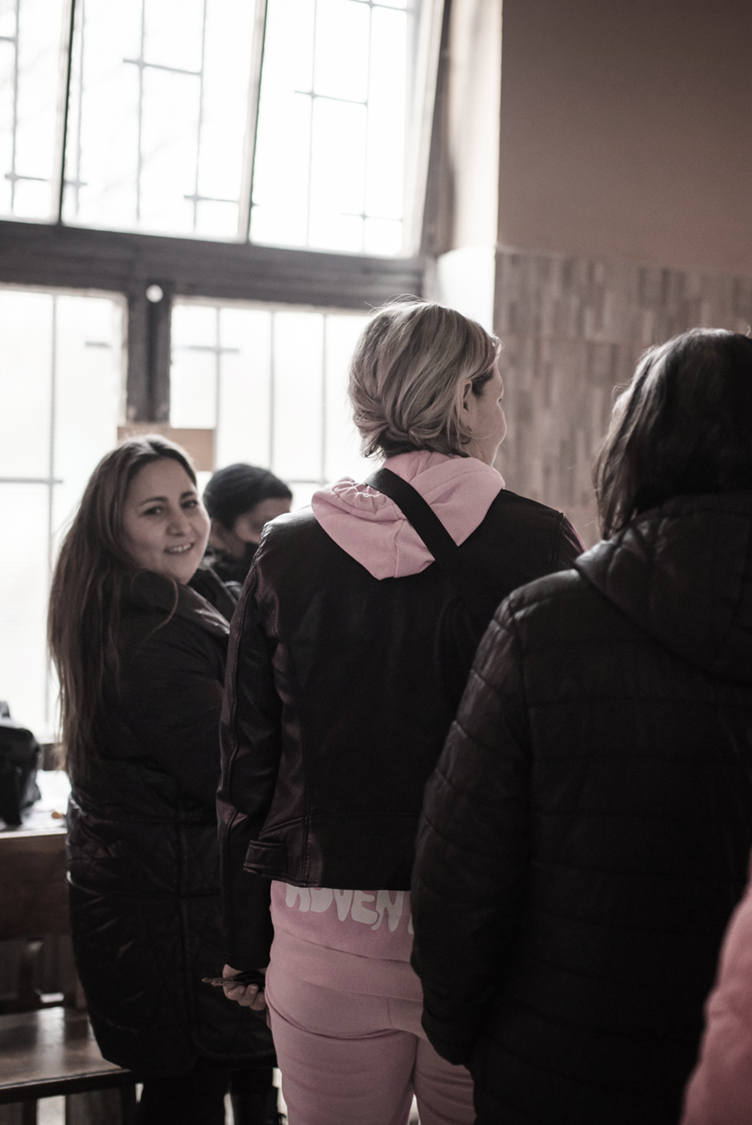 Co projekt nabízí
pomoc s řešením situace bytové nouze, řešení či zmírnění problémů v současném ubytování
Sekundárně řešení ostatních navazujících oblastí, které ovlivňují schopnost udržet si bydlení, jako např. oblast práce, vztahů, vzdělání atd. 
Počet podpořených domácností: 12
   (po prvním roce realizace:  18)
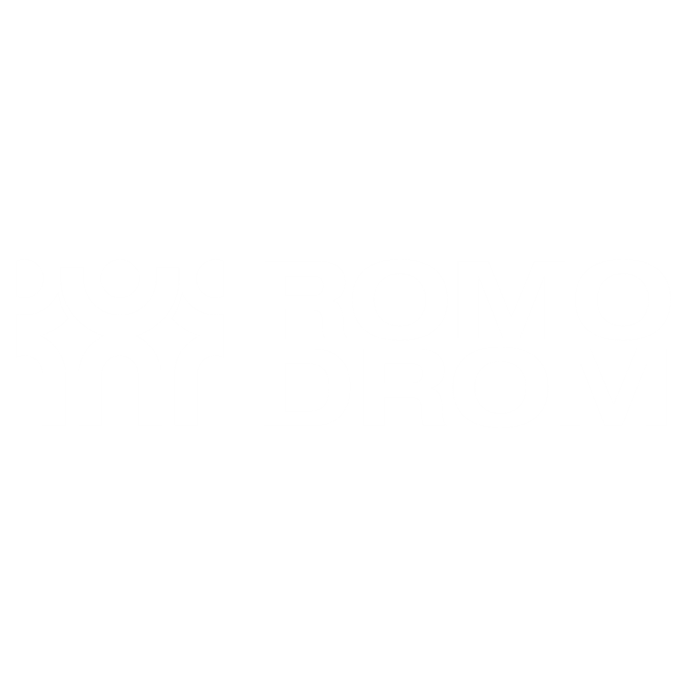 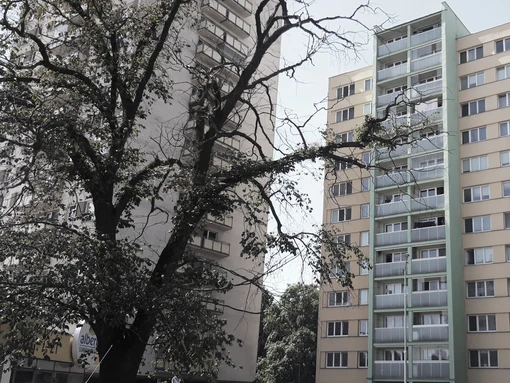 Specifika práce s ukrajinskými uprchlíky
Interkulturní rozdíly 
Nedůvěra v systém 
Traumatizace válkou
Negativní naladění majoritní společnost - diskriminace
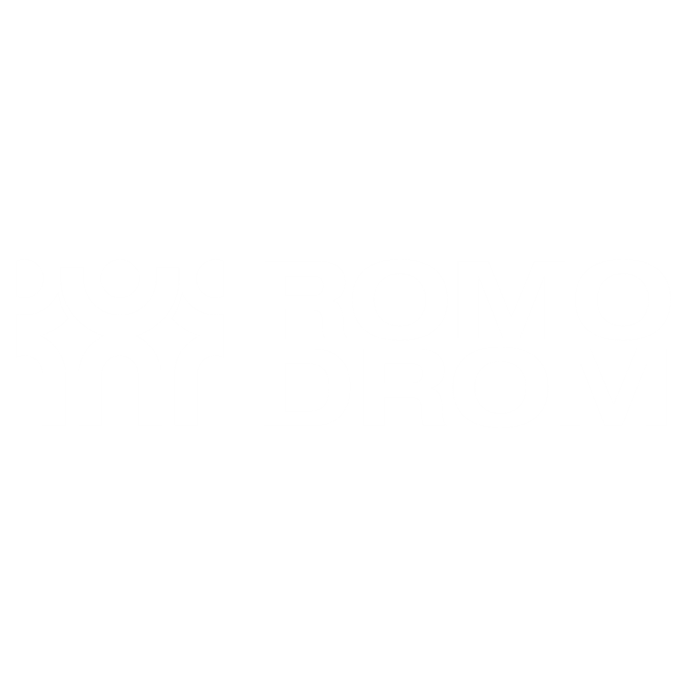 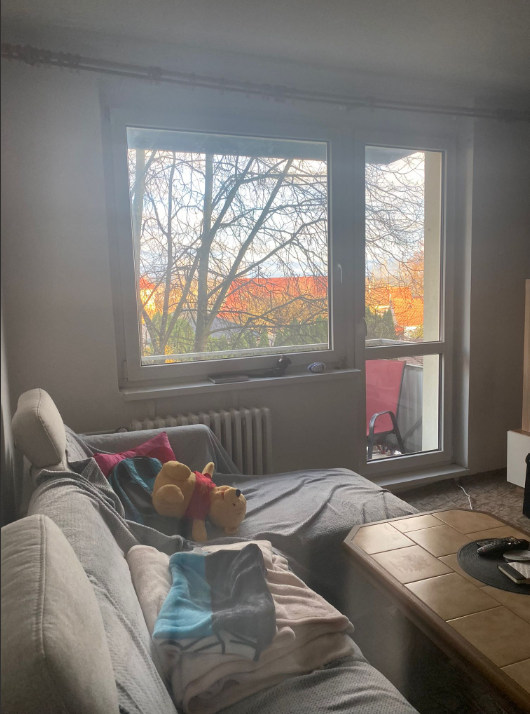 Kazuistiky
Zabydlování
Sociální podpora
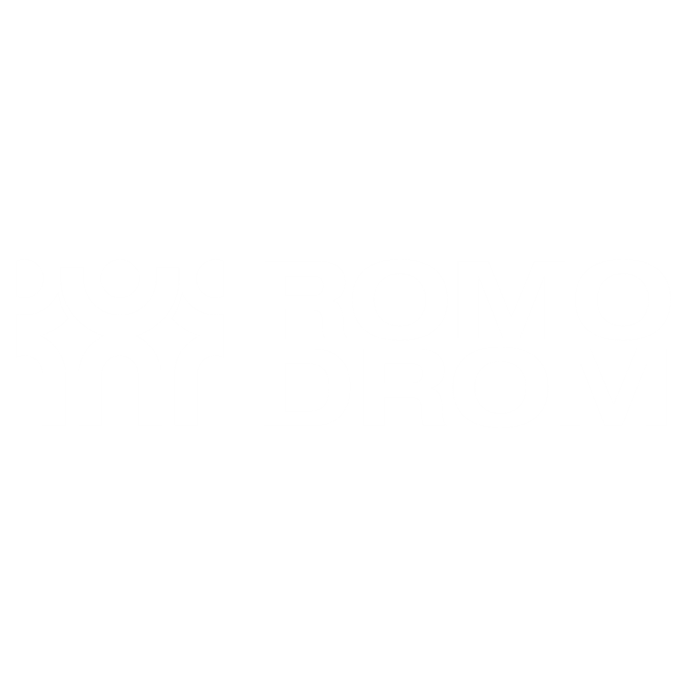 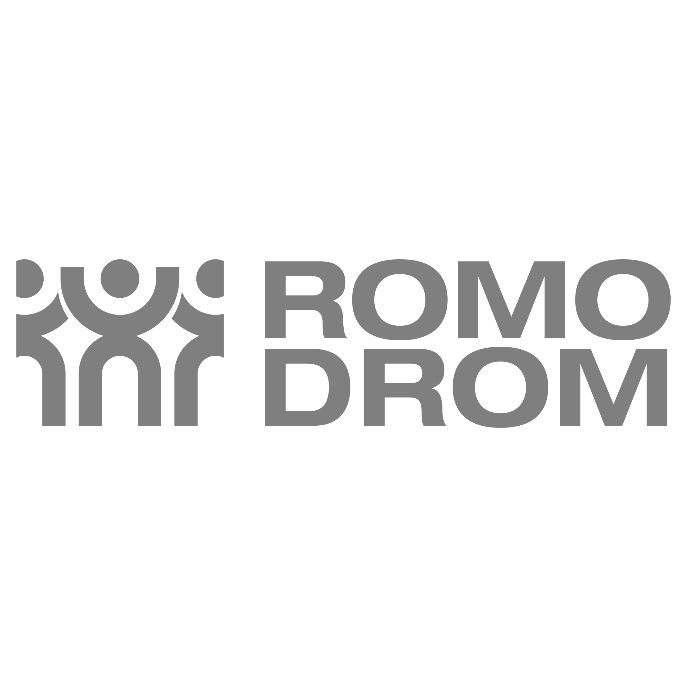 Děkujeme za pozornost

www.romodrom.cz

Kontakty: 
katerina.kubrichtova@romodrom.cz
zuzana.janurova@romodrom.cz
viktoriia.kmlieva@romodrom.cz
ales.volny@romodrom.cz
petr.cabel@romodrom.cz